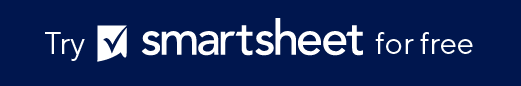 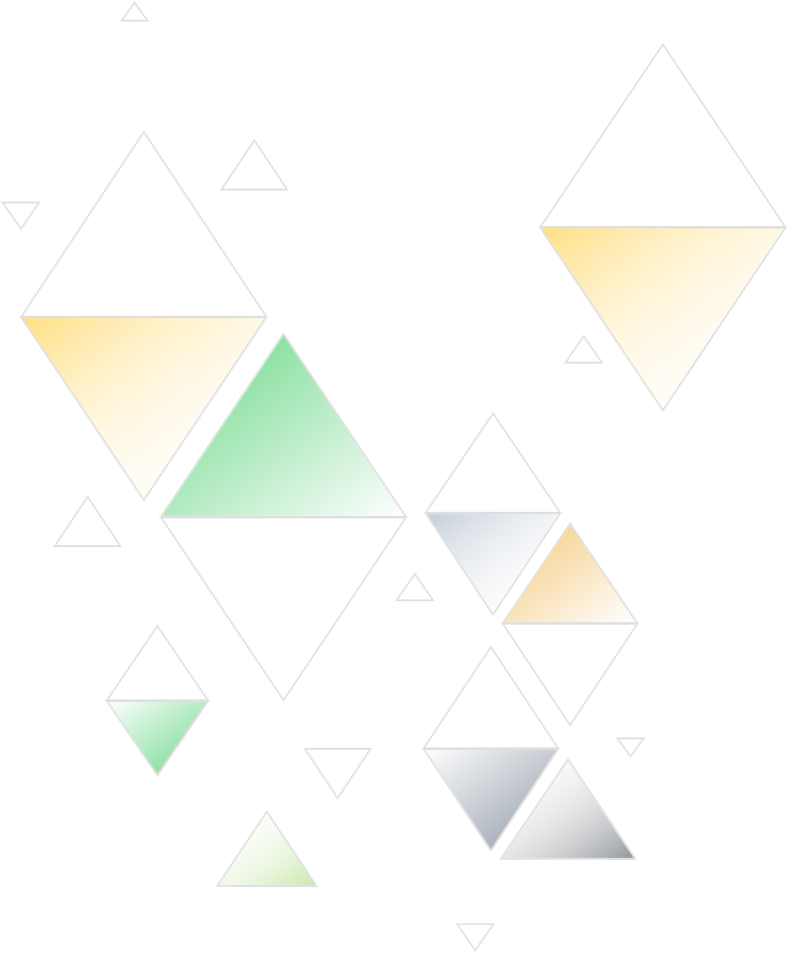 SIMPLE CONTENT CALENDAR TEMPLATE
SIMPLE CONTENT CALENDAR TEMPLATE PRESENTATION